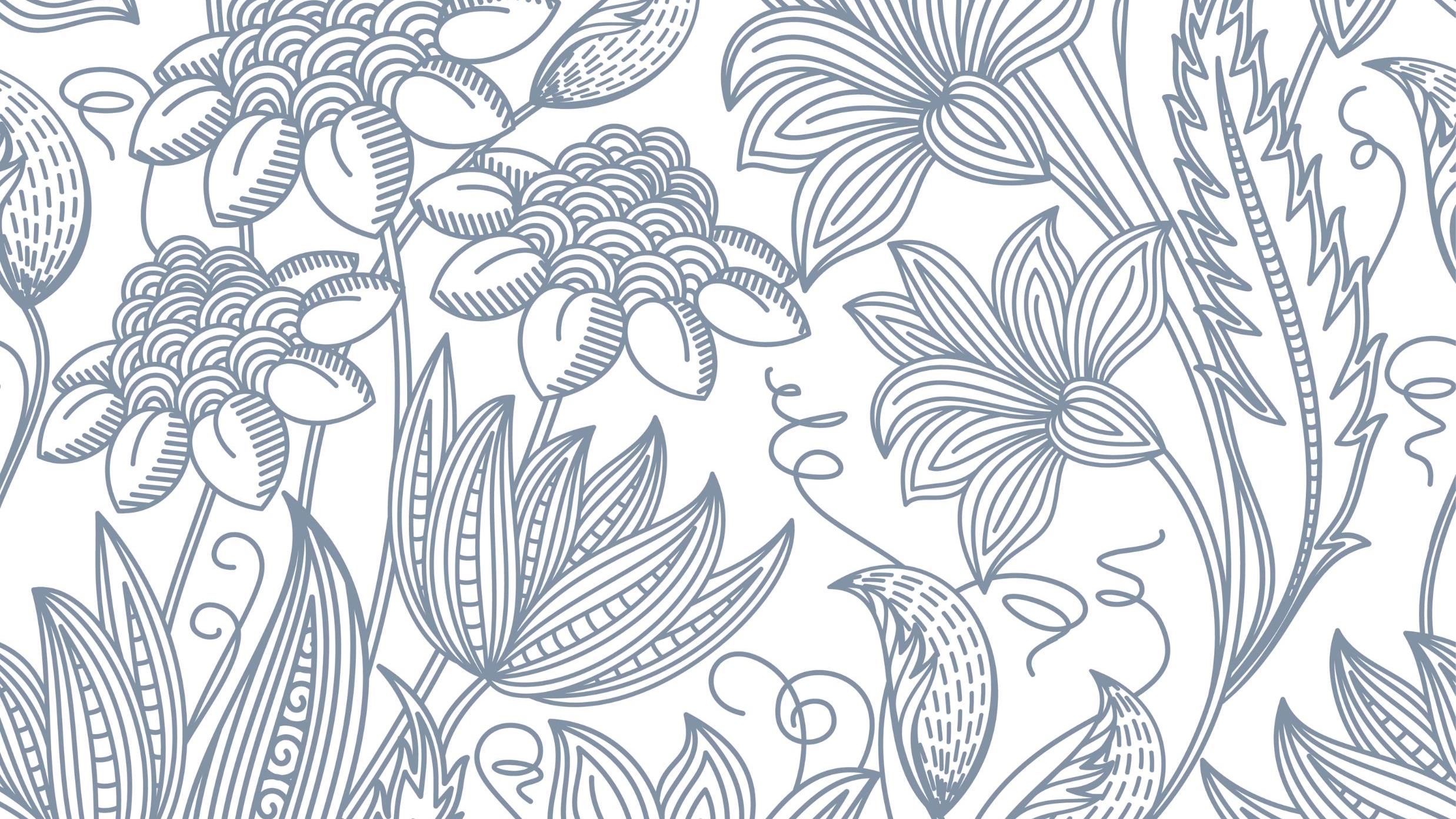 Fluidez
01/10/2020
Objetivo
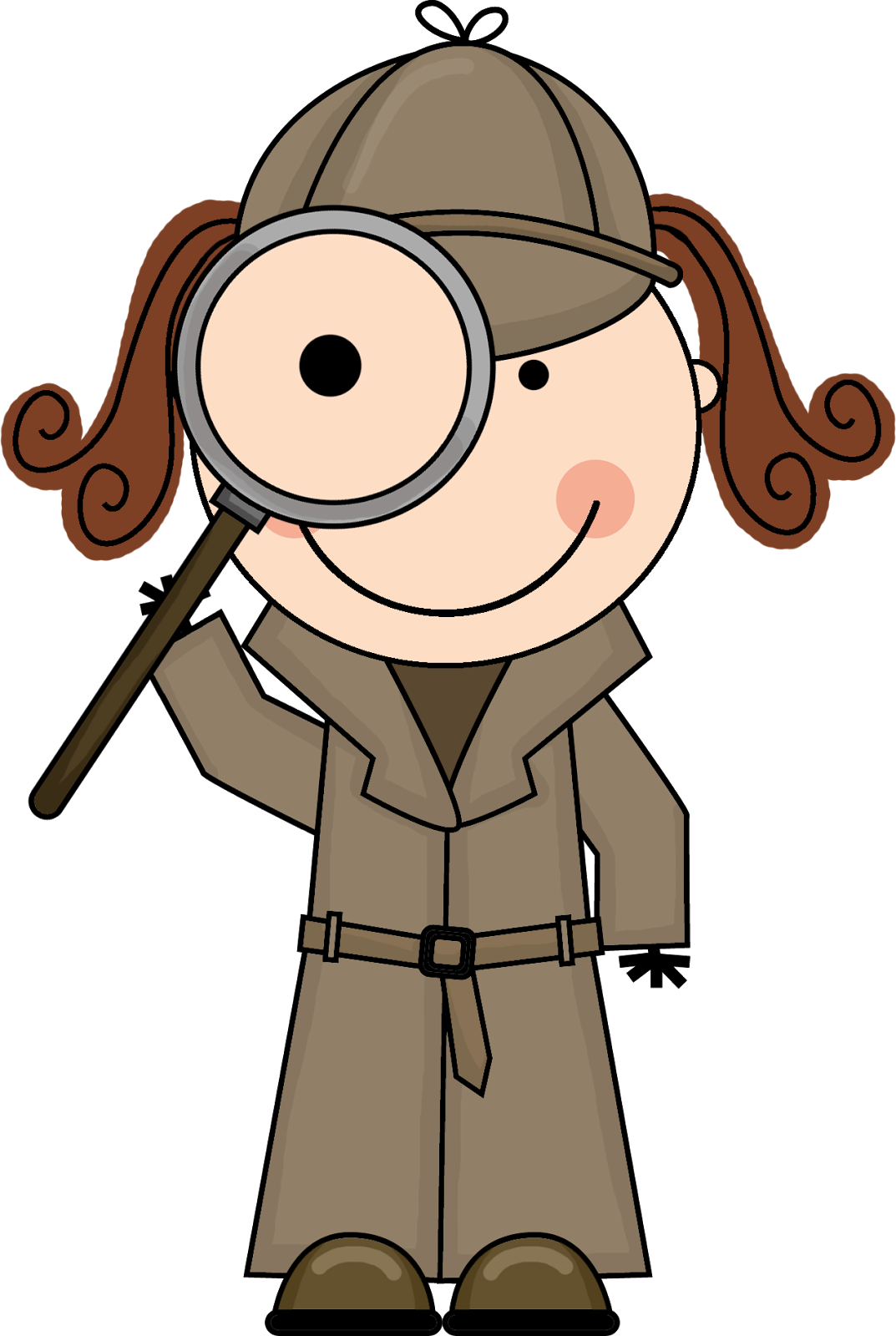 Leer fluidamente
Encontrar información explícita en una poesía.
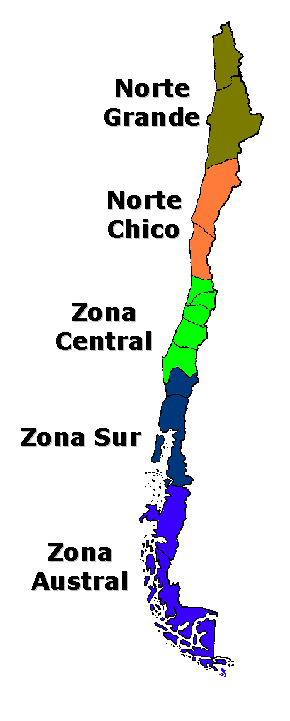 Chile, mi lindo país.
Chile es mi país,
yo lo recorro contento.
Tiene tres zonas distintas.
¡Te invito a conocerlo!
 
Al norte nos encontramos
con el desierto de Atacama.
El mar también nos baña
y nos deleita con sus playas.
Al centro tenemos el valle, 
puertos, playas y viñedos. 
La capital de Chile, Santiago, 
en esta zona la encuentro. 
 
Y llegamos a la zona sur, 
con verdes bosques y colinas,
lagos, glaciares y ríos, 
que nos deleitan día a día.
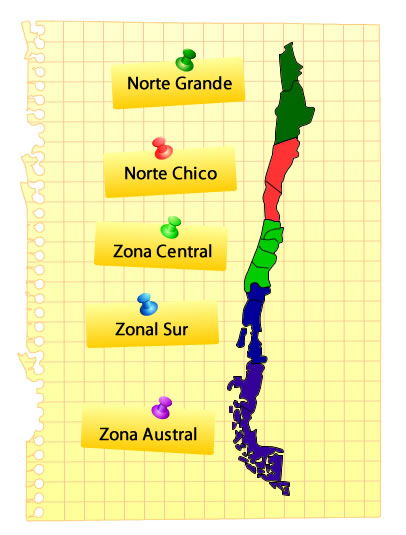 Chile, mi lindo país.
Chile es mi país,
yo lo recorro contento.
Tiene tres zonas distintas.
¡Te invito a conocerlo!
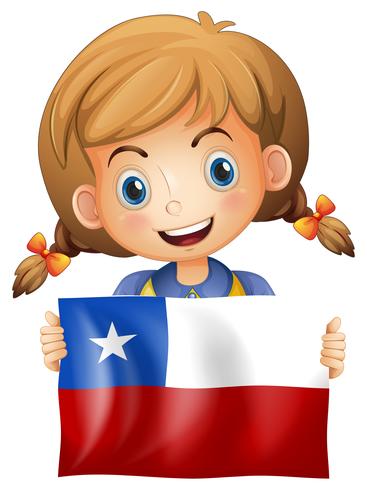 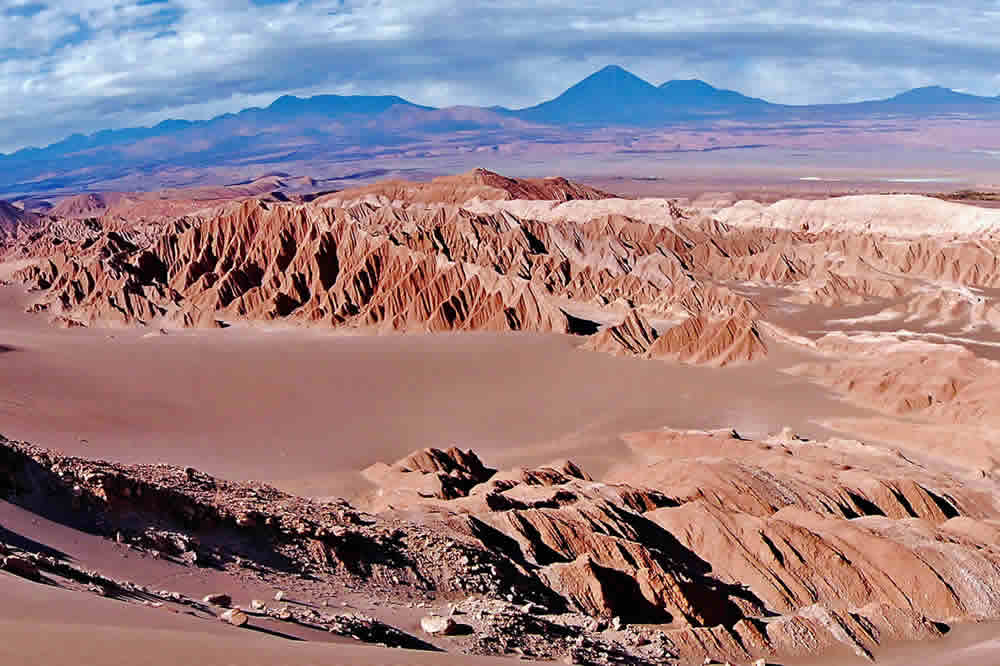 Chile, mi lindo país.
Al norte nos encontramos
con el desierto de Atacama.
El mar también nos baña
y nos deleita con sus playas.
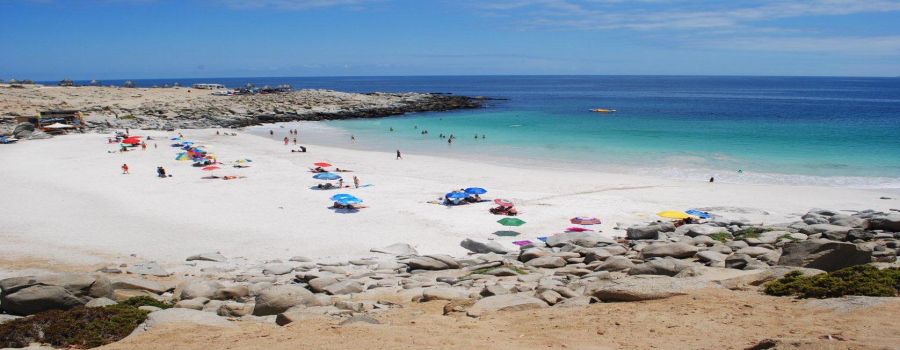 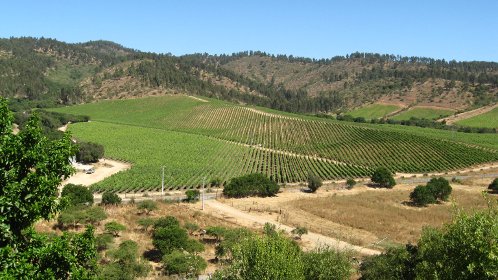 Chile, mi lindo país.
Al centro tenemos el valle, 
puertos, playas y viñedos. 
La capital de Chile, Santiago, 
en esta zona la encuentro.
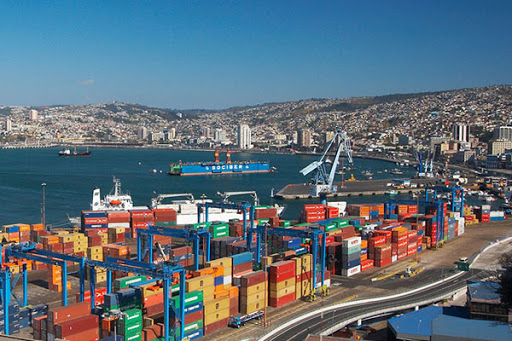 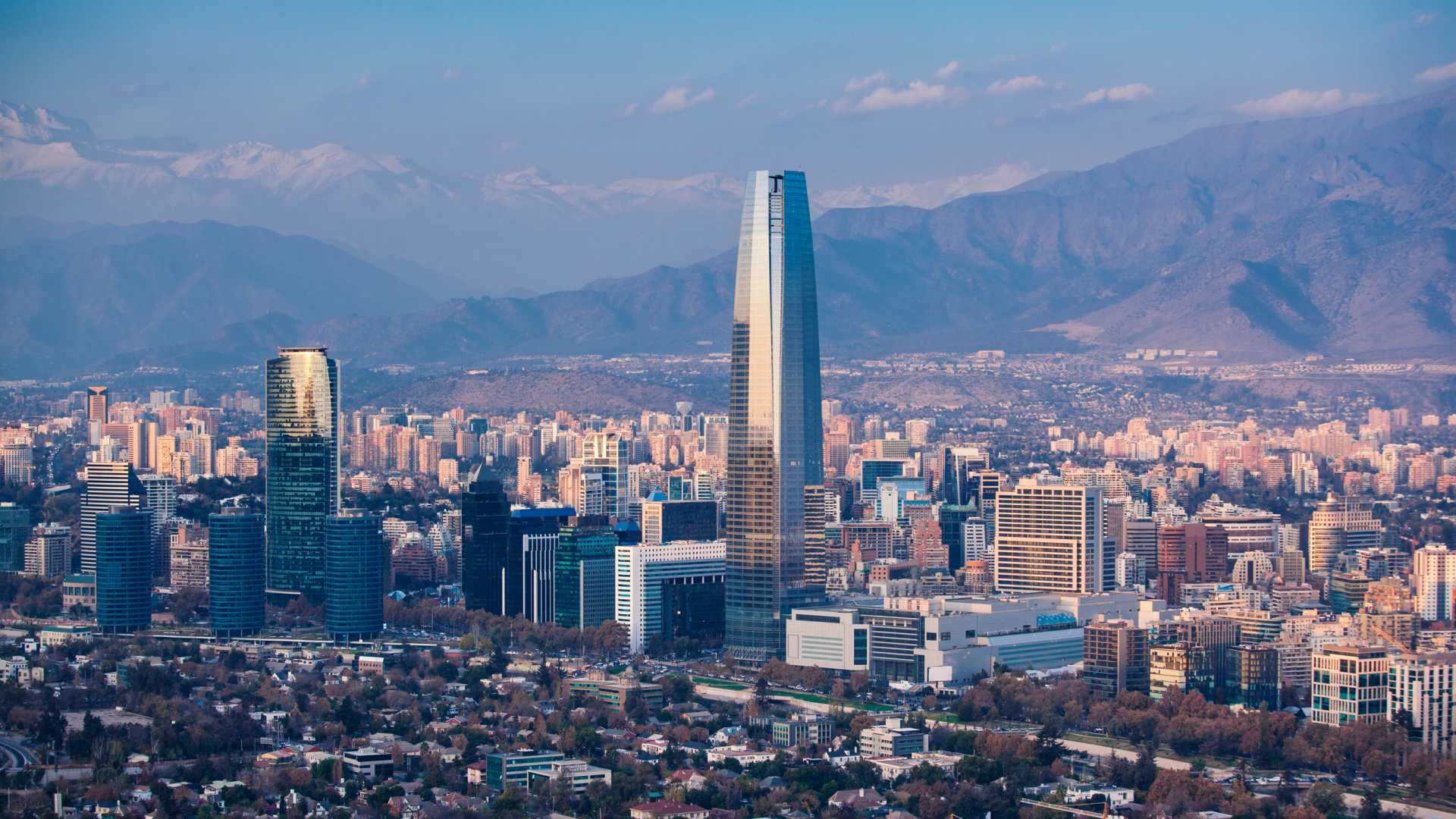 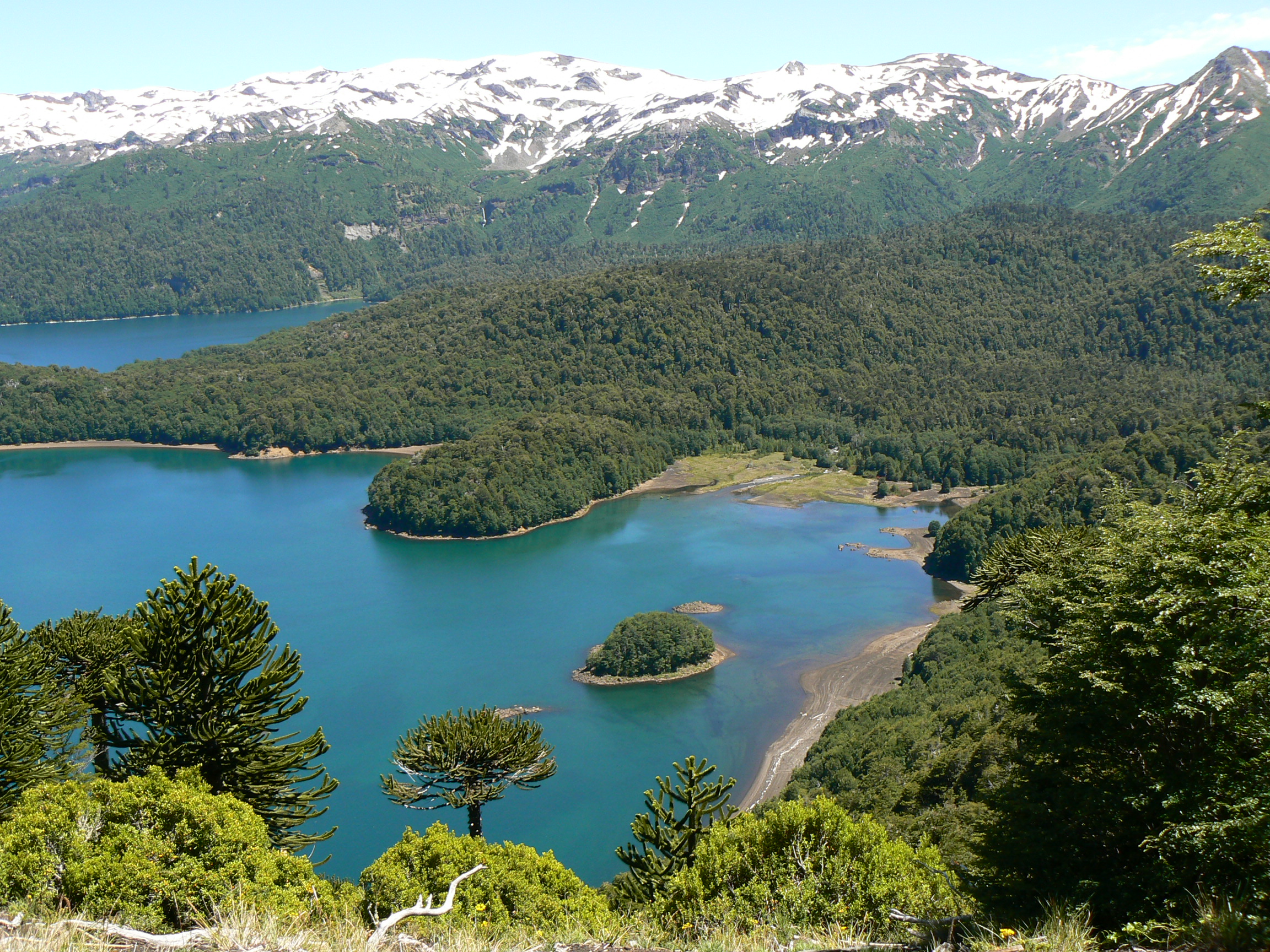 Chile, mi lindo país.
Y llegamos a la zona sur, 
con verdes bosques y colinas,
lagos, glaciares y ríos, 
que nos deleitan día a día.
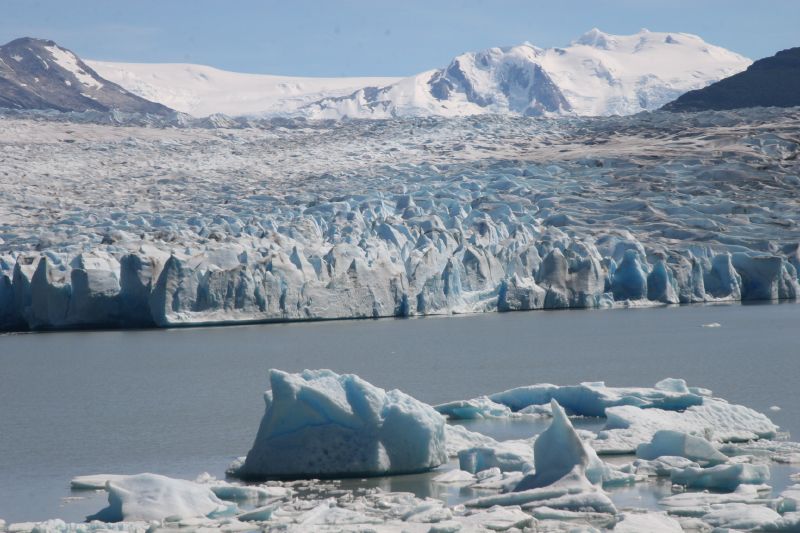 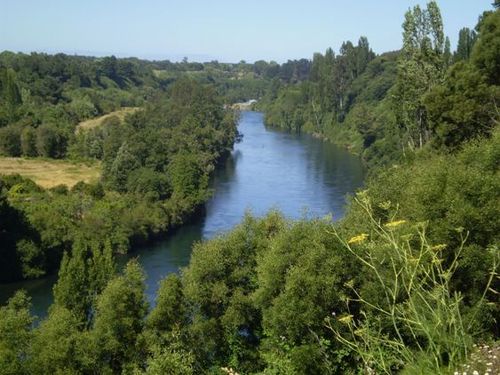